Успешное системное обучение английскому языку с раннего возраста с учетом национально – регионального компонента (детский сад, 1 класс)
Зодбаева Валерия Владимировна, учитель английского языка
МКОУ «Кетченеровская многопрофильная гимназия им.Х.Косиева»
Основное содержание проекта
2
Основное содержание проекта
Программа «Английский язык в ДОУ».
Первый год обучения (возраст детей 3-4 года)
3
Основное содержание проектаПрограмма «Английский язык в 1 классе»
4
Обоснование необходимости проекта
новые требования к изучению иностранного языка в школе,
результаты ЕГЭ по английскому языку за последние 3 года,
в раннем возрасте у детей более гибкая память, знания усваиваются в игровой форме
5
kizclub.com
6
Цель и задачи проекта
Цель:
Создание эффективной образовательной системы  обучения английскому языку младших школьников в условиях сельской гимназии (в районном центре).
Задачи:
Создание условий для обучения английскому языку в ДОУ (выделение рабочих мест: учителя английского языка, логопеда в ДОУ); выделение 1 часа английского языка в плане внеурочной деятельности в начальной школе: в 1 классе.
Формирование положительного заинтересованного отношения родителей к предмету «иностранный язык», выполнение социального заказа общества образованию (систематизация подготовки к ЕГЭ, начиная с ДОУ).
7
Анкетирование среди родителей воспитанников ДОУ
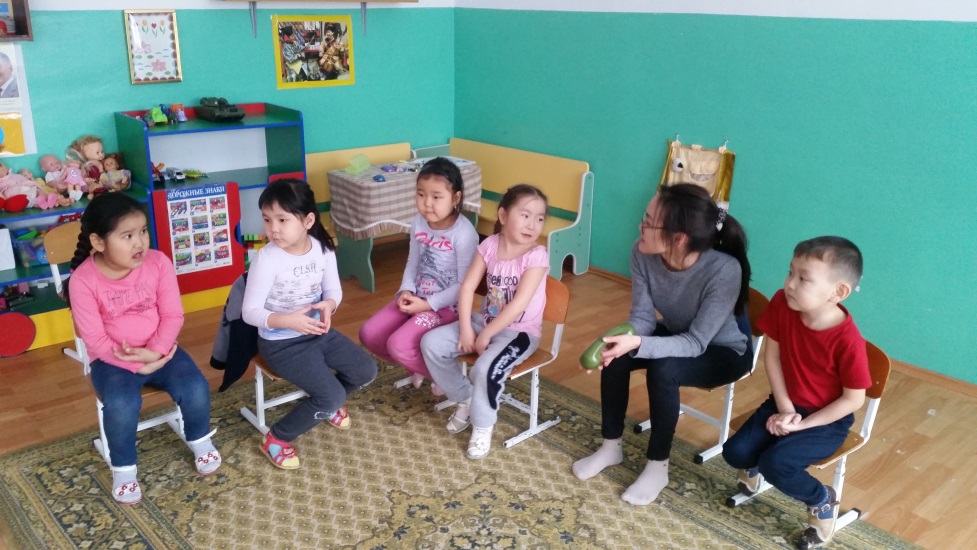 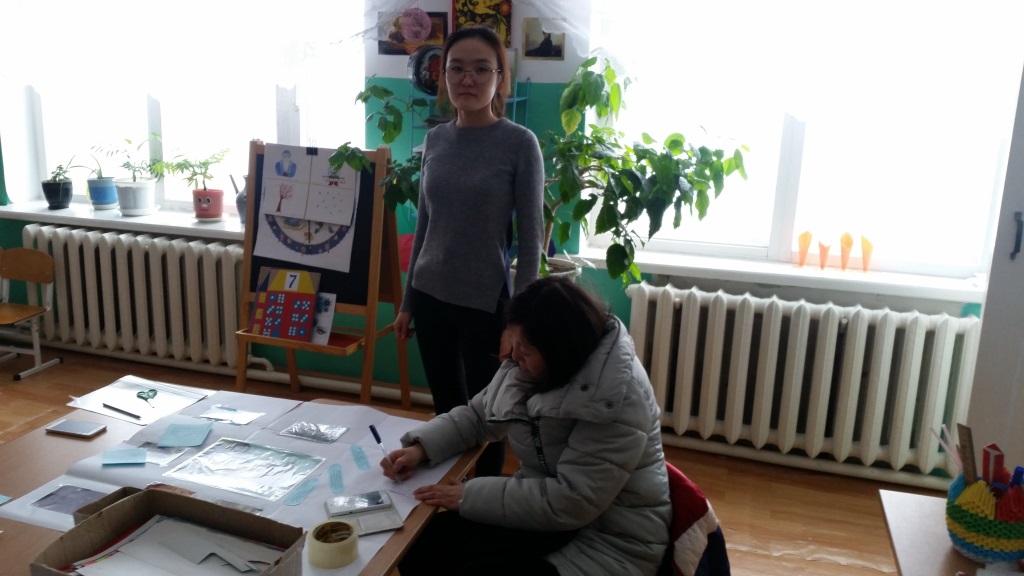 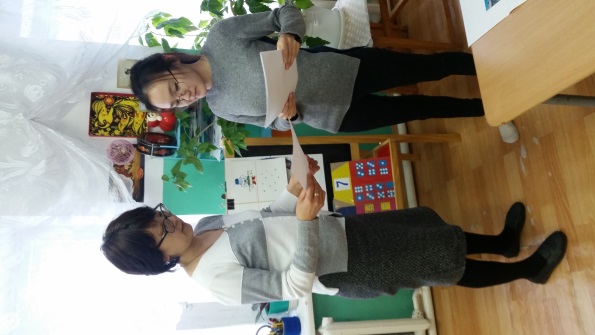 8
Анкетирование среди родителей учащихся 1 класса
9
Анкетирование среди родителей учащихся 2 класса
10
Технологии
а) интерактивные
б) проектные
в) игровые технологии
г) компьютерные технологии
11
УМК «Spotlight»
12
Внеклассная работа
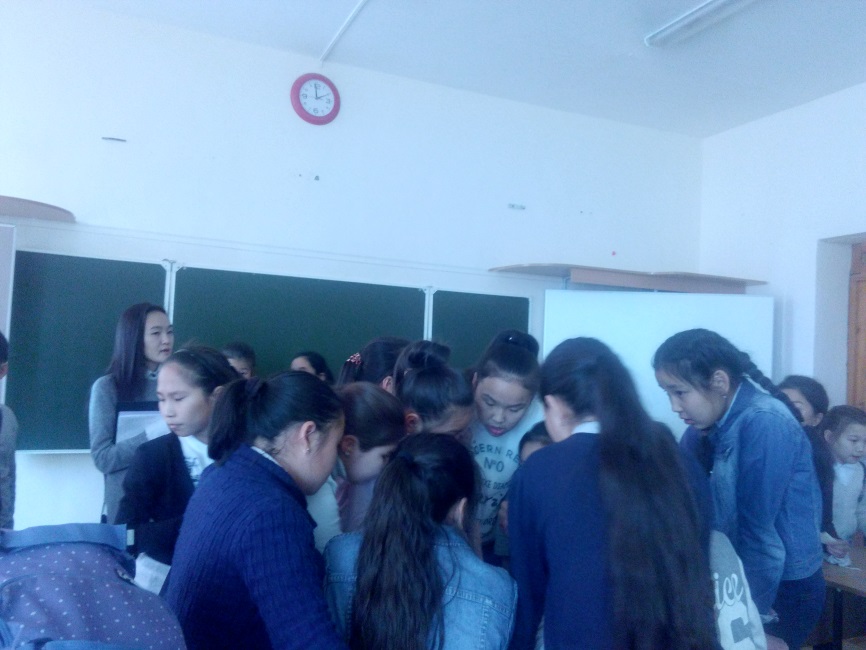 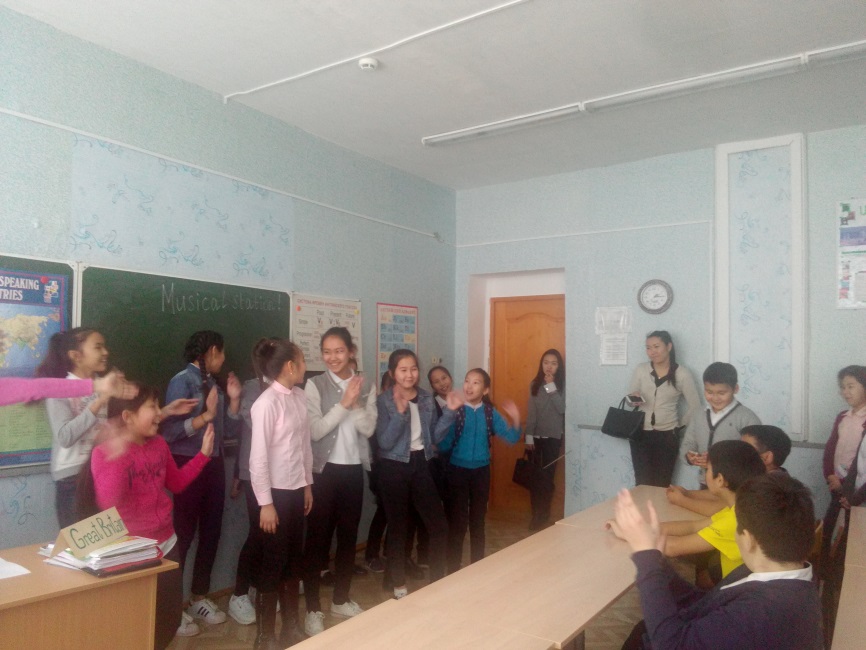 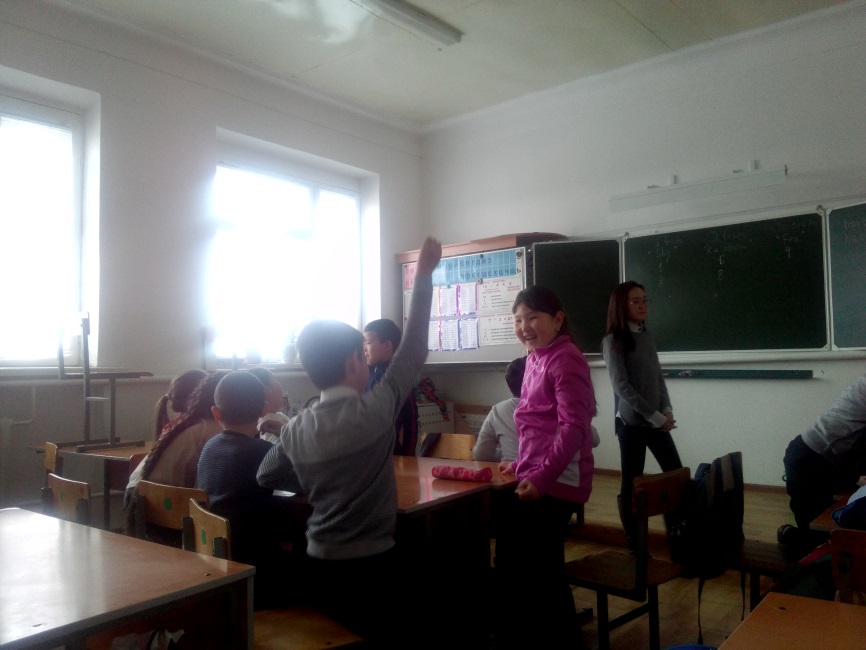 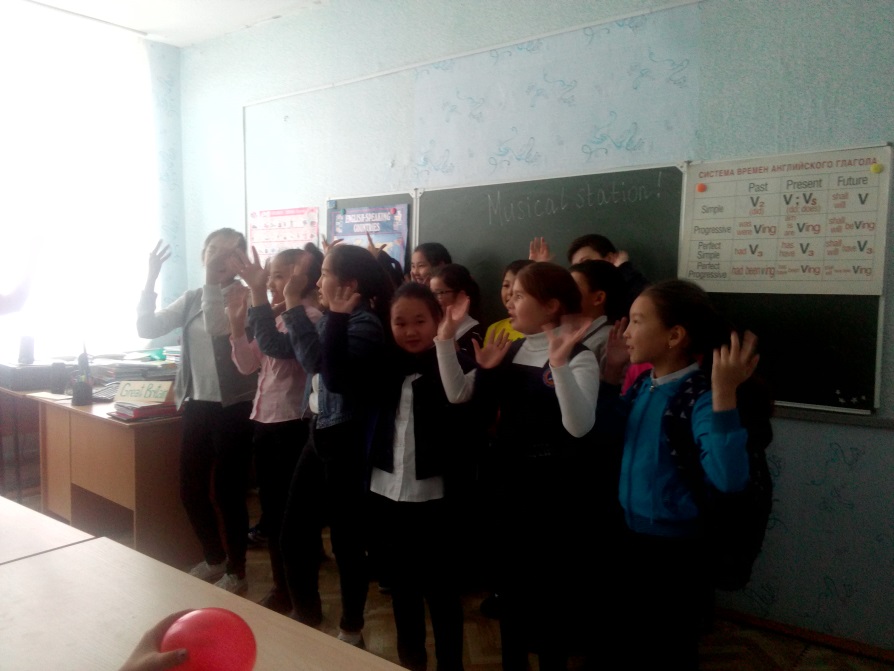 13
Партнеры
МКОУ «Кетченеровская многопрофильная гимназия им.Х.Косиева» - МО учителей английского языка, родители, администрация РМО, ДОУ «Ромашка», ДОУ «Сайгачонок», Отдел социальной защиты.
14
Участники проекта
Учащиеся 1-2 классов гимназии, воспитанники ДОУ, учителя английского языка района.
Количество участников проекта – не ограничено.
Возраст участников – не ограничен.
Социальный статус участников – учащиеся, педагоги, пенсионеры, инвалиды, взрослое население.
15
План реализации
Подготовительный этап: сентябрь 2016г. – октябрь 2016г.
Основной этап: октябрь 2016г. – февраль 2017г.
Заключительный этап: март 2017г. – июнь 2017г.
16